Mentorprogram for helsepersonell
Lansering av forskningsrapportKS, 29. januar 2025
Agenda
1
Bakgrunn og mandat
2
Data og metode
3
Hovedfunn
4
Suksesskriterier for vellykket og varig drift av mentorprogrammet
5
Samlet vurdering
6
Spørsmål?
Bakgrunn og mandat
KS har gjennomført en evaluering av mentorprogram for nytilsatt helsepersonell
Norske kommuner står overfor en utfordring knyttet til mangel på helsepersonell, særlig sykepleiere

Mentorprogram for nytilsatt helsepersonell er et tiltak for å redusere utfordringer knyttet til helsepersonellmangel

Evalueringen av mentorprogrammet skal vurdere i hvilken grad tiltaket har bidratt til de kommunale helse- og omsorgstjenestenes evne til å rekruttere, beholde og utvikle helsepersonell.
Evalueringsspørsmål
Hva er effekten av mentorprogrammet på virksomheters evne til å rekruttere, beholde og utvikle helsepersonell, herunder hvorvidt innføring av mentorprogrammet leder til:
Et økt antall kvalifiserte søkere på relevante stillingsutlysninger?
Lavere turnover i relevante virksomheter?
Bedret faglig utvikling, og bedret trivsel?
Hva er eksempler på sider ved mentorprogrammet som fungerer godt, og sider som har forbedringspotensial? 
 Hva er særlige suksesskriterier for vellykket og varig drift av mentorprogrammet i praksis i norske kommuner?
Oppdraget er utført av Oslo Economics, i samarbeid med professor Grethe Eilertsen ved Universitetet i Sørøst-Norge
Data og metode
Evalueringen er basert på en kombinasjon av kvalitativ og kvantitativ metode
Identifisering av involverte kommuner og virksomheter
Dokumentgjennomgang og kontakt med kommuner som har deltatt
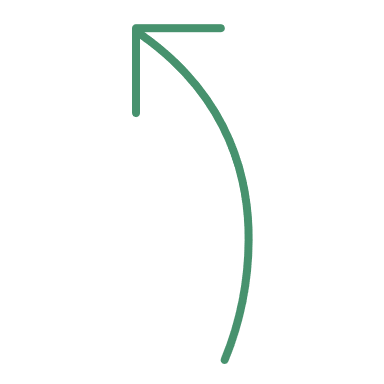 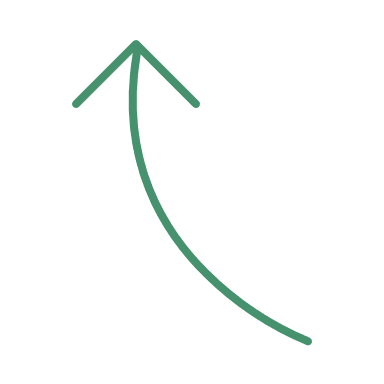 Kvantitativ informasjonsinnhenting
Kvalitativ informasjonsinnhenting
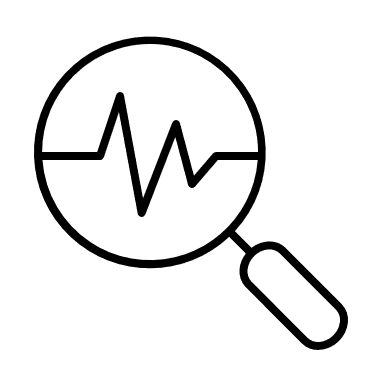 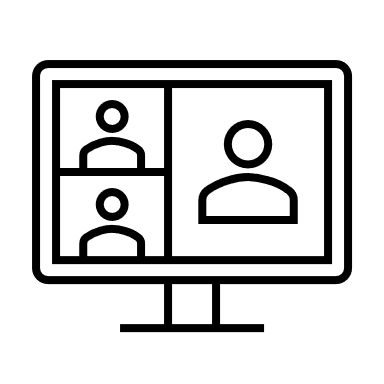 Registerdataanalyser (PAI-data) blant 12 virksomheter som innførte mentorprogrammet senest 2022
Innledende intervjuer med kontaktpersoner i tre kommuner
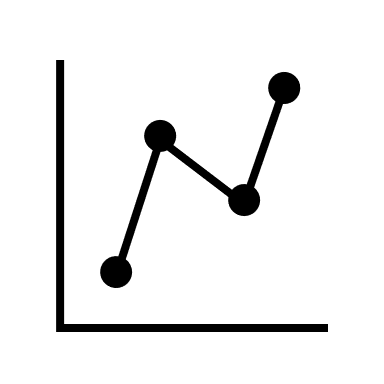 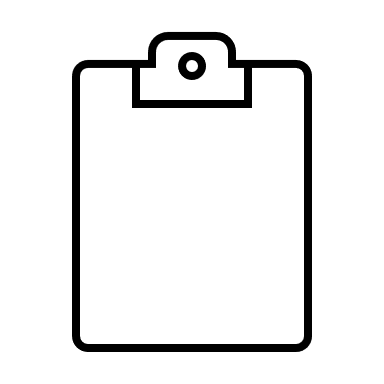 Deskriptive analyser av turnover blant helsepersonell i de samme virksomhetene
Spørreundersøkelse blant ledere, mentorer og nytilsatte i 38 virksomheter. N=75
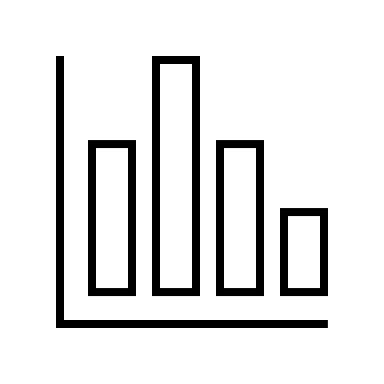 Deskriptive analyser av turnover blant helsepersonell nasjonalt
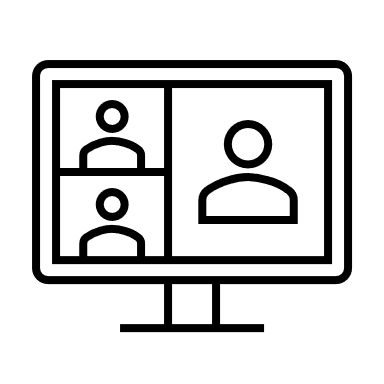 Intervjuer med ledere, menteer og mentorer i tre utvalgte virksomheter. N=14
Hovedfunn
Mentorprogram har hatt positiv påvirkning på rekruttering, faglig utvikling og trivsel
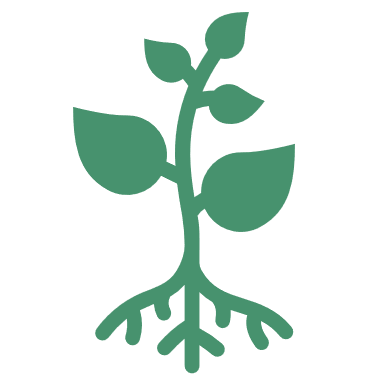 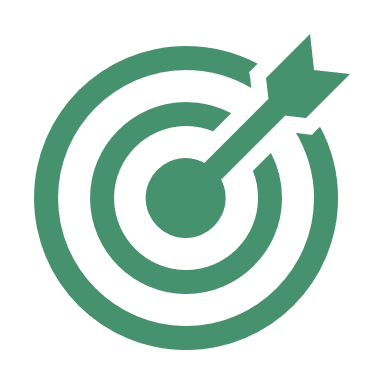 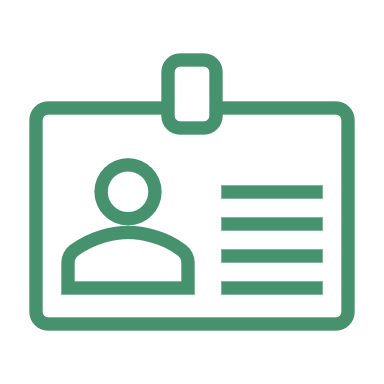 Påvirket rekruttering positivt i noen grad

Ledere rapporterte at mentorprogram i noen grad har gitt økning i antall kvalifiserte søkere
Nytilsatte rapporterte at mentorprogram bidro, eller bidro litt, til at de søkte på stillingen
Bidro til bedre faglig utvikling og bedre trivsel blant nytilsatte

Særlig ledere og mentorer vurderte at mentorprogram har vært positivt for faglig utvikling og trivsel
God opplæring, oppfølging og økt trygghet gjennom programmet ble trukket frem som sentrale mekanismer
Bidro til faglig og personlig utvikling blant mentorer
De fleste mentorer rapporterte at de opplevde faglig og personlig utvikling som følge av mentorprogrammet
De fleste ledere, og mange mentorer, vurderte at ordningen også bidro positivt til mentorers trivsel og trygghet
Kilde: Oslo Economics (2024), spørreundersøkelse og intervjuer blant nytilsatte, mentorer og ledere.  N spørreundersøkelse = 75, N intervjuer = 14
Turnover er lavere i virksomheter etter at de innførte mentorprogram, men endringene er ikke statistisk signifikante
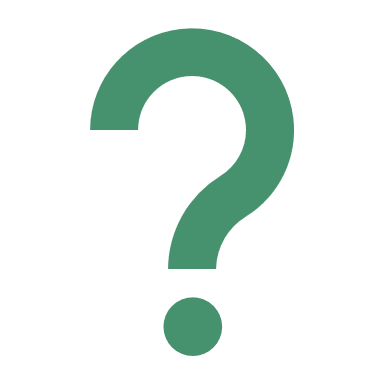 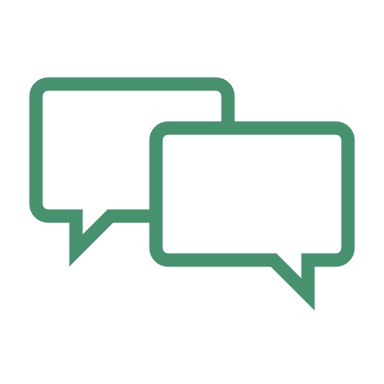 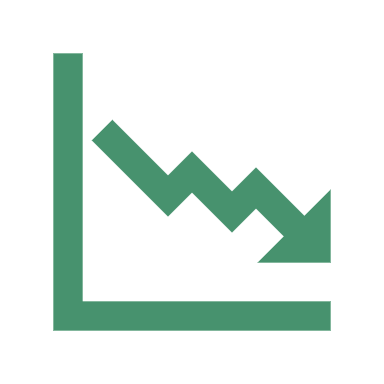 Turnover er lavere i virksomheter med mentorprogram

Alle mål på turnover er lavere i tiltaksvirksomheter etter implementering av mentorprogrammet, sammenlignet med før
Reduksjonen i total turnover er vesentlig større i tiltaksvirksomhetene, enn landsgjennomsnittet
Det er usikkert hvorvidt reduksjonen i turnover skyldes mentorprogram


Endringene i turnover er ikke statistisk signifikante, og vi kan ikke utelukke at reduksjonen skyldes andre årsaker enn mentorprogram
Det er stor variasjon i turnover på tvers av deltakende virksomheter
Ledere og mentorer vurderer at mentorprogram har bidratt til å redusere turnover

Et flertall av lederne og mentorer i spørreundersøkelsen vurderte at ordningen har hatt en positiv innvirkning på virksomhetens evne til å beholde nytilsatt helsepersonell, enten i stor grad eller i noen grad.
Kilde: Analyser av PAI-registeret, gjennomført av Oslo Economics. Spørreundersøkelse blant nytilsatte, mentorer og ledere. N =75
De fleste ledere, mentorer og nytilsatte er positive til mentorprogram
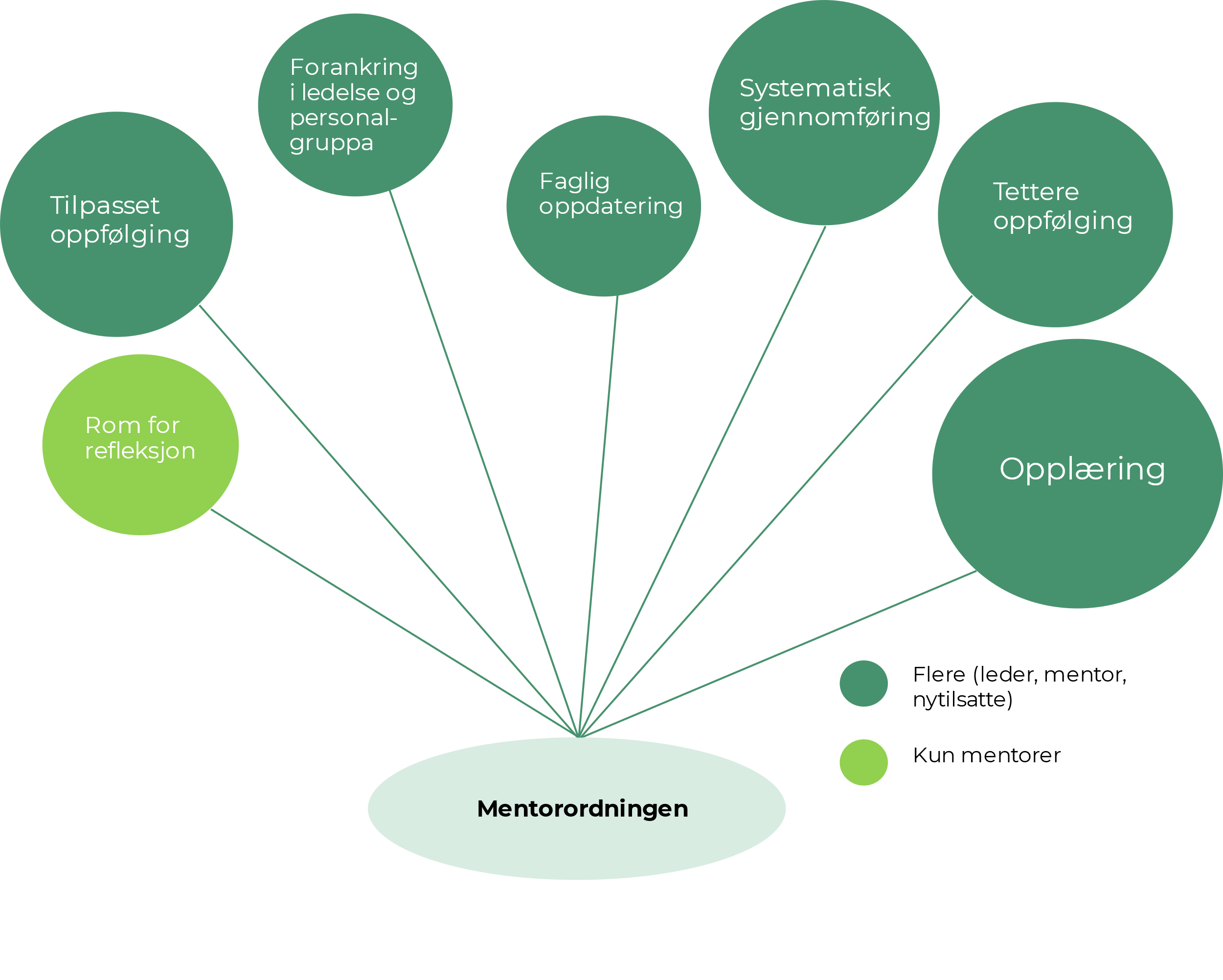 «Hva fungerer særlig godt med mentorprogram?»
Kilde: Oslo Economics (2024), spørreundersøkelse og intervjuer blant nytilsatte, mentorer og ledere.  N spørreundersøkelse = 75, N intervjuer = 14
Tilrettelegging for oppfølging kan være utfordrende
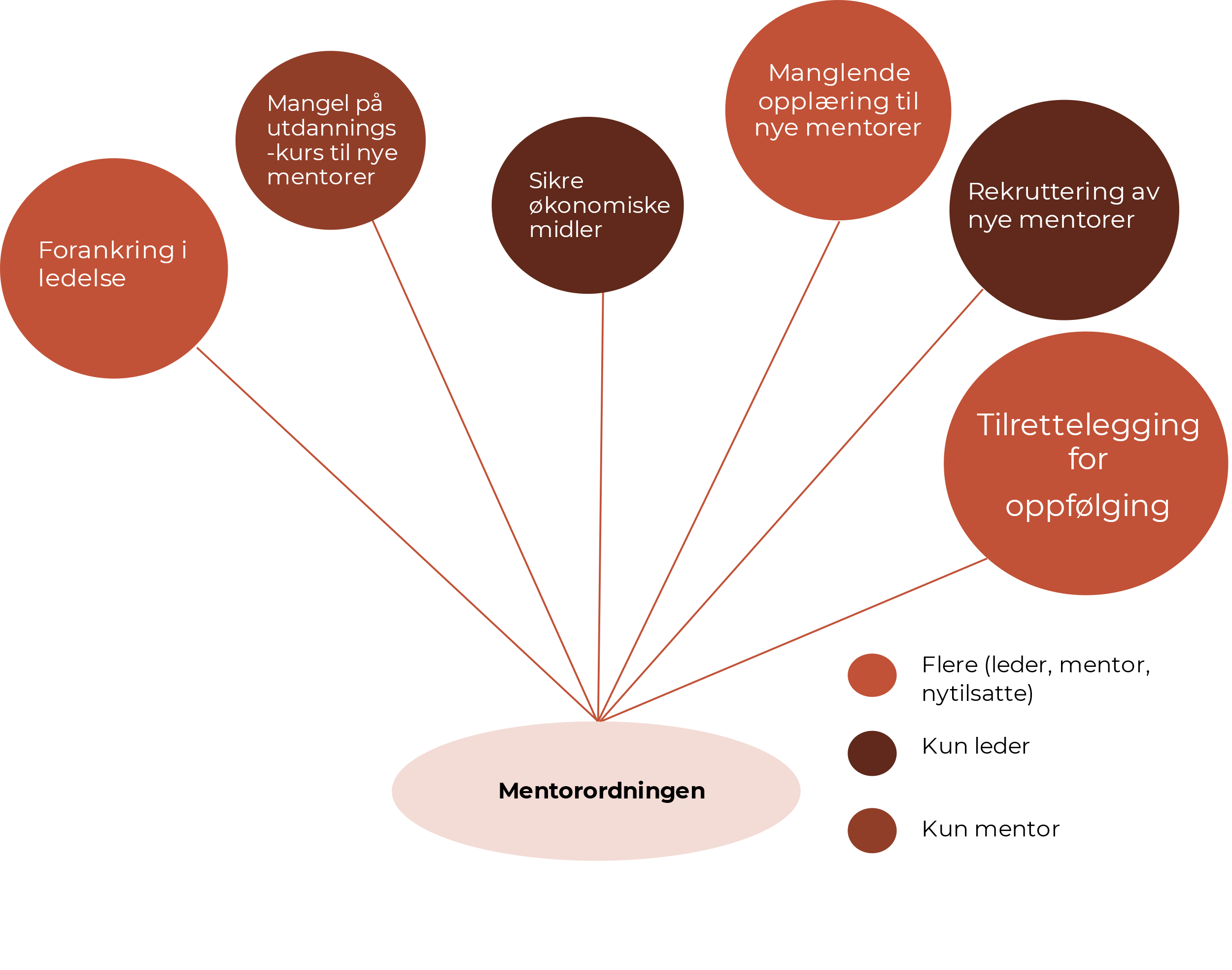 «Er det noen utfordringer med mentorprogram?»
Kilde: Oslo Economics (2024), spørreundersøkelse og intervjuer blant nytilsatte, mentorer og ledere.  N spørreundersøkelse = 75, N intervjuer = 14
Ledere, mentorer og menteer anbefaler andre virksomheter å ta i bruk mentorprogram
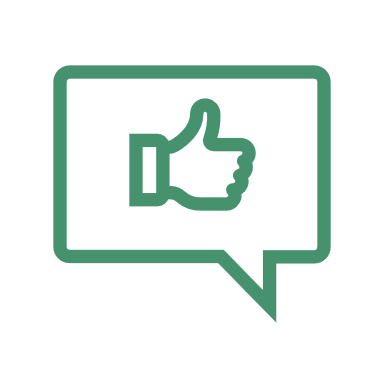 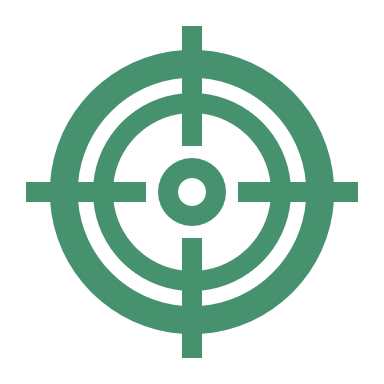 Enighet om at mentorprogram er et virkningsfullt tiltak

Samtlige ledere, og nesten alle mentorer og nytilsatte vurderte at mentorprogram i stor grad, eller noen grad, er et virkningsfullt tiltak
Tydelig anbefaling til andre virksomheter som vurderer mentorprogram

Samtlige ledere og mentorer anbefalte andre virksomheter å ta i bruk mentorprogram. Åtte av ti nytilsatte gjorde det samme.
Kilde: Oslo Economics (2024), spørreundersøkelse blant nytilsatte, mentorer og ledere.  N = 75.
Suksesskriterier for vellykket og varig drift av mentorprogrammet
Forankring blant ledere og ansatte, og opplæring av mentorer, er viktige suksesskriterier
FORANKRING I LEDELSEN 
skiller seg ut som det klart viktigste suksesskriteriet blant ledere og mentorer. Dette innebærer prioritering av tid, ressurser og støtte til mentorer for å sikre gjennomføring av programmet.
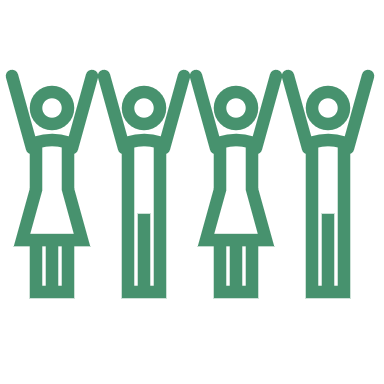 Andre kriterier som trekkes frem er ØKONOMISK KOMPENSASJON, TYDELIGE RETNINGSLINJER og ERFARINGSDELING PÅ TVERS AV VIRKSOMHETER OG KOMMUNER
FORANKRING BLANT ANSATTE
er avgjørende for at alle på arbeidsplassen forstår formålet med mentorprogram, og viktigheten av å prioritere oppfølging til tross for en travel arbeidshverdag
GOD OG RELEVANT UTDANNING ELLER KOMPETANSEHEVING
vurderes som viktig, særlig blant nytilsatte. Opplæring kan både fungere som motivasjon for mentorrollen, og trygging av mentorer.
Kilde: Oslo Economics (2024), spørreundersøkelse og intervjuer blant nytilsatte, mentorer og ledere.  N spørreundersøkelse = 75, N intervjuer = 14
Samlet vurdering
«Evalueringen viser at mentorprogram har hatt en positiv innvirkning på rekruttering, faglig utvikling, samt trivsel blant de nytilsatte og mentorene. Turnover er lavere i tiltaksvirksomhetene etter implementering av mentorprogrammene, men det er usikkert om dette skyldes mentorordningen eller andre årsaker. Ledere, mentorer og menteer vurderer at mentorprogram er et godt og virkningsfullt tiltak, som de anbefaler andre virksomheter å ta i bruk.»
Kilde: Oslo Economics (2024)
Spørsmål?